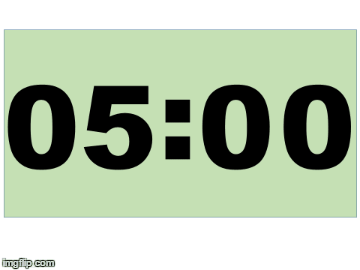 Todays Title: Density Required Practical
Date: 27 November 2022
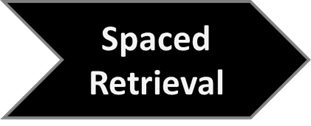 50
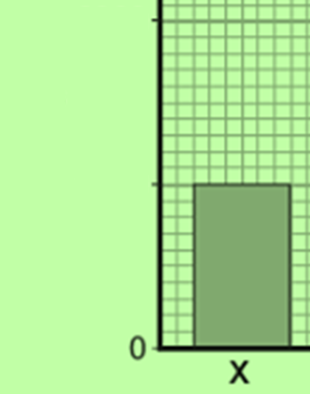 Energy (J)
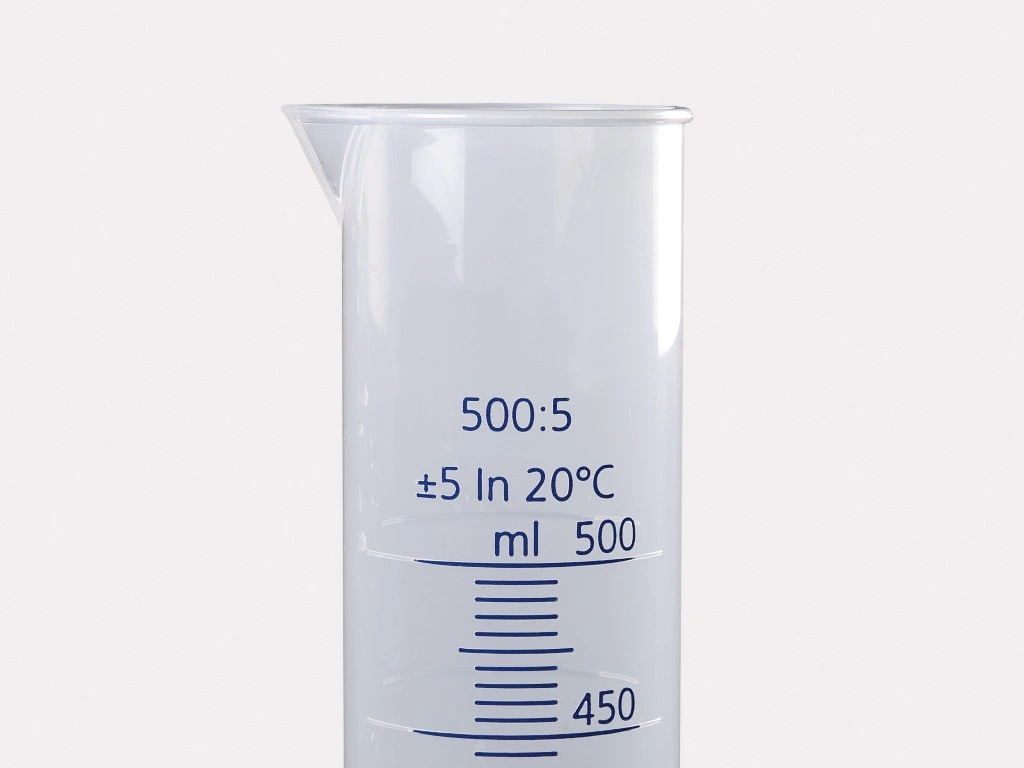 50
25
0
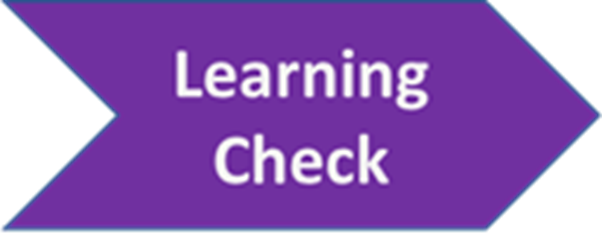 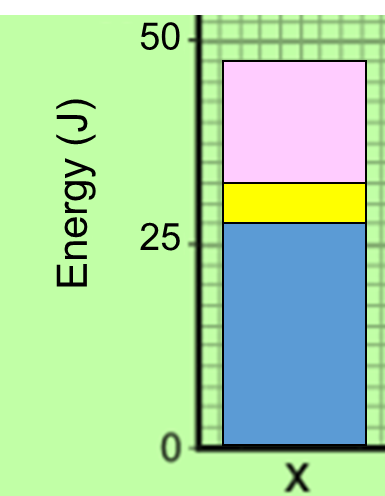 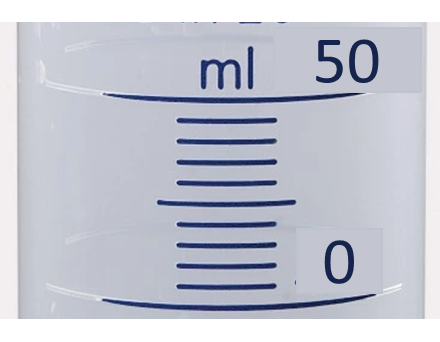 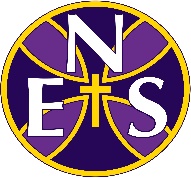 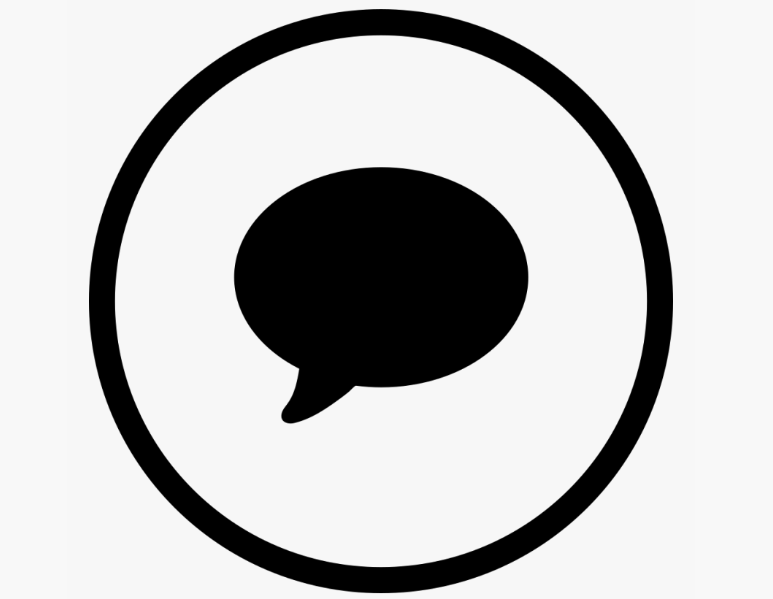 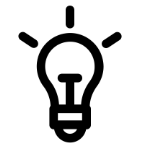 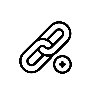 [Speaker Notes: Over to you….
Paired work to create a learning goal slide for a lesson that will be taught in the first two weeks of term.]
Falsies
Correct each sentence to make it true
Weight is how much matter an object has
Volume of a cube is the square of the length
Density = volume / mass
Aristotle’s Principle is that the volume of an object = the volume of water it displaces
[Speaker Notes: 5m plenary – correct sentences]
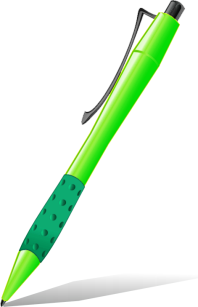 Falsies
Correct each sentence to make it true
Mass is how much matter an object has
Volume of a cube is the cube of the length
Density = mass / volume
Archimedes’ Principle is that the volume of an object = the volume of water it displaces
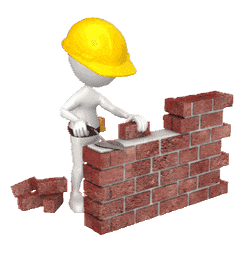 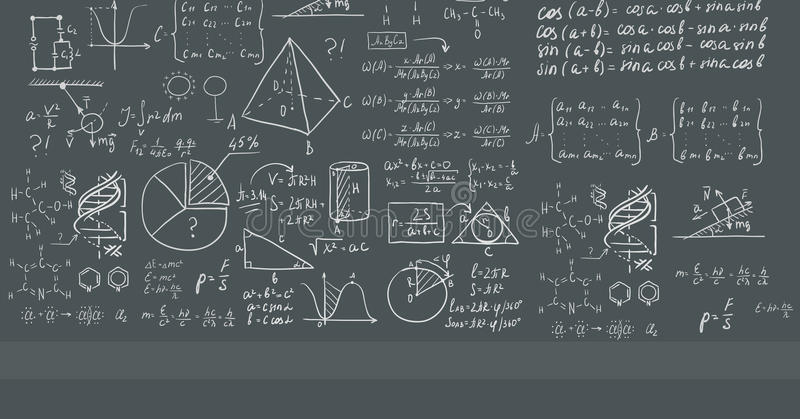 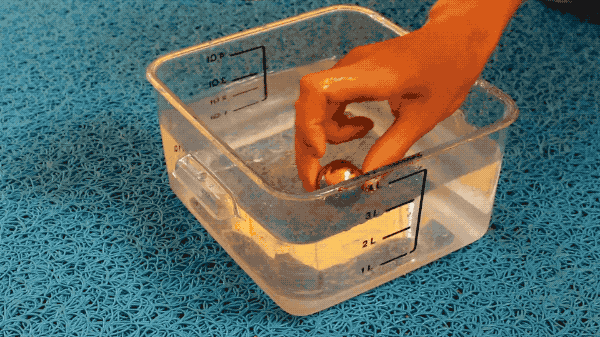 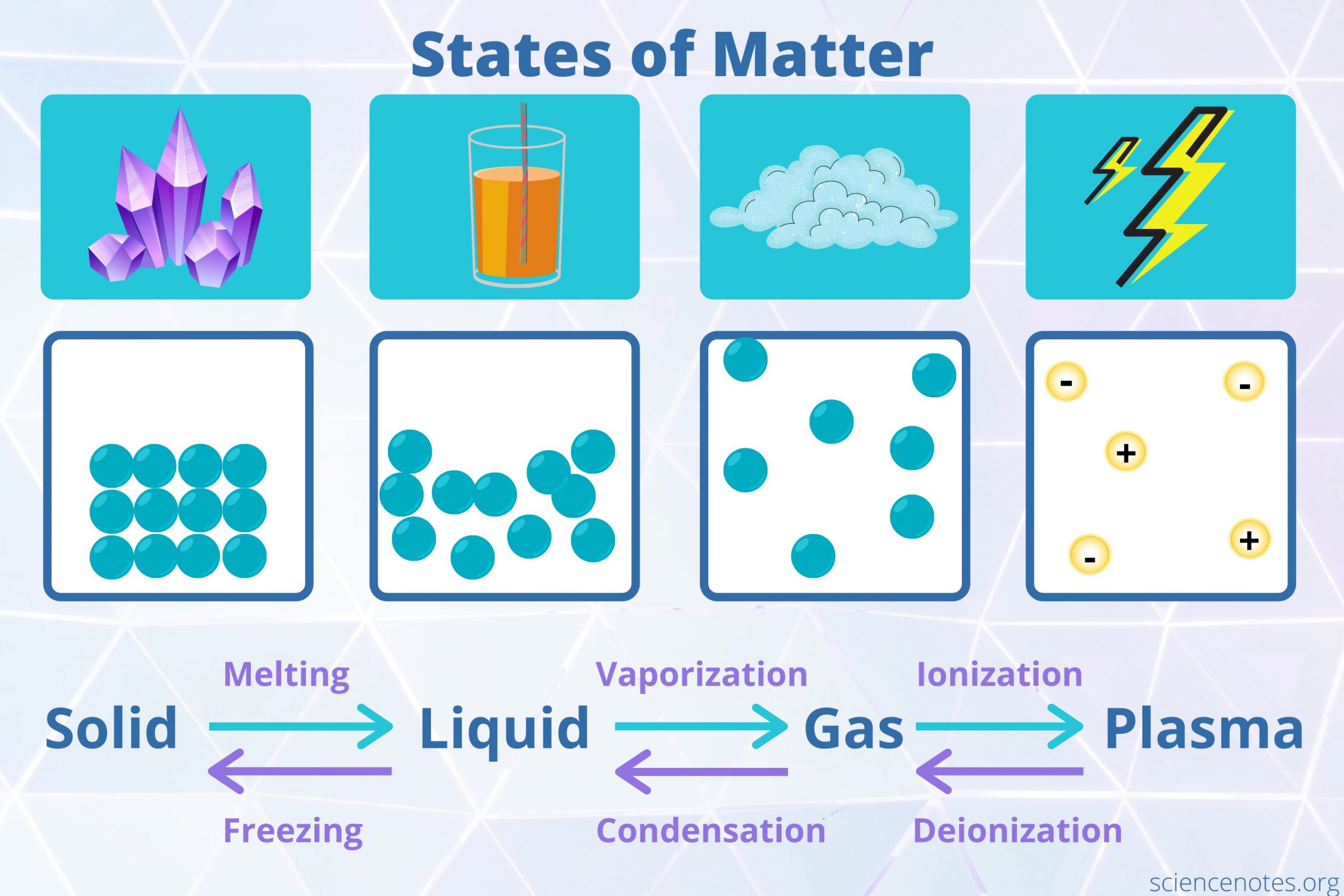 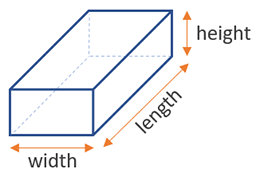 Calculate the density of a cube that has a mass of 9.1g
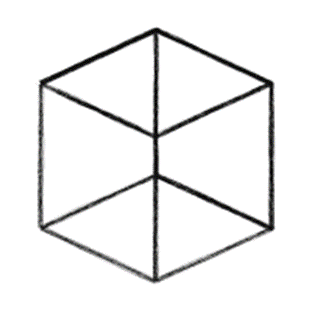 2cm
2cm
2cm
Calculate the density of a cube that has a mass of 9.1g
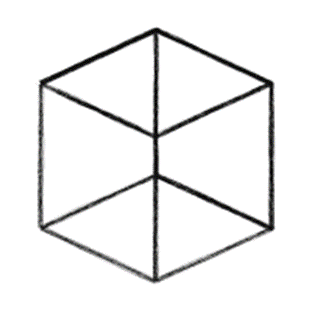 2cm
2cm
2cm
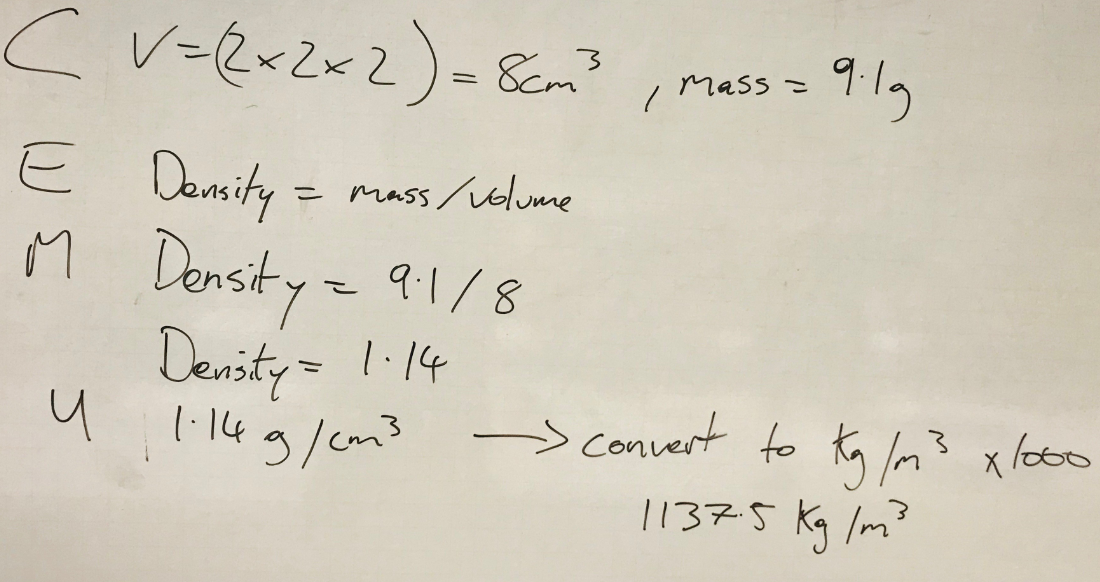 Calculate the density of a cube that has a mass of 9.1g
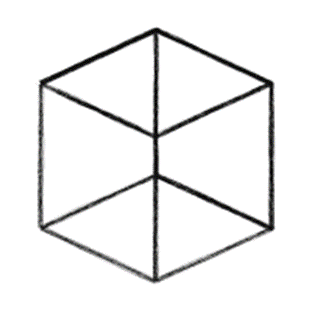 2cm
2cm
2cm
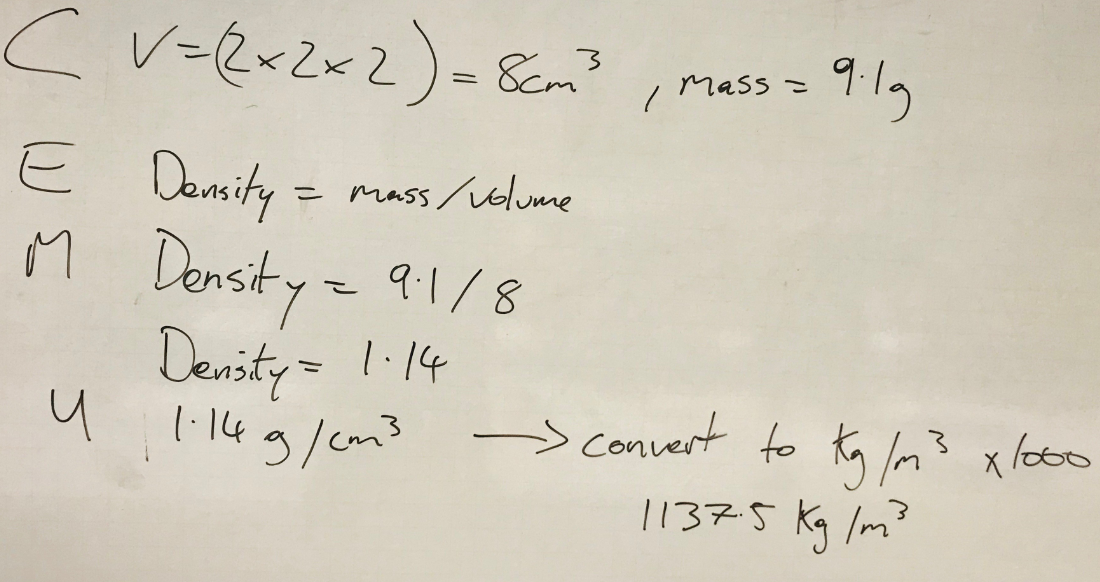 Calculate the density of a cube that has a mass of 9.1g
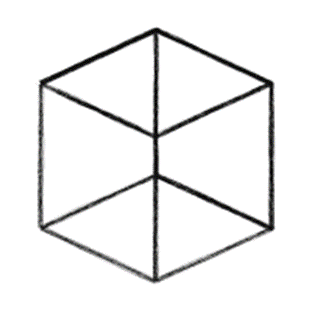 2cm
2cm
2cm
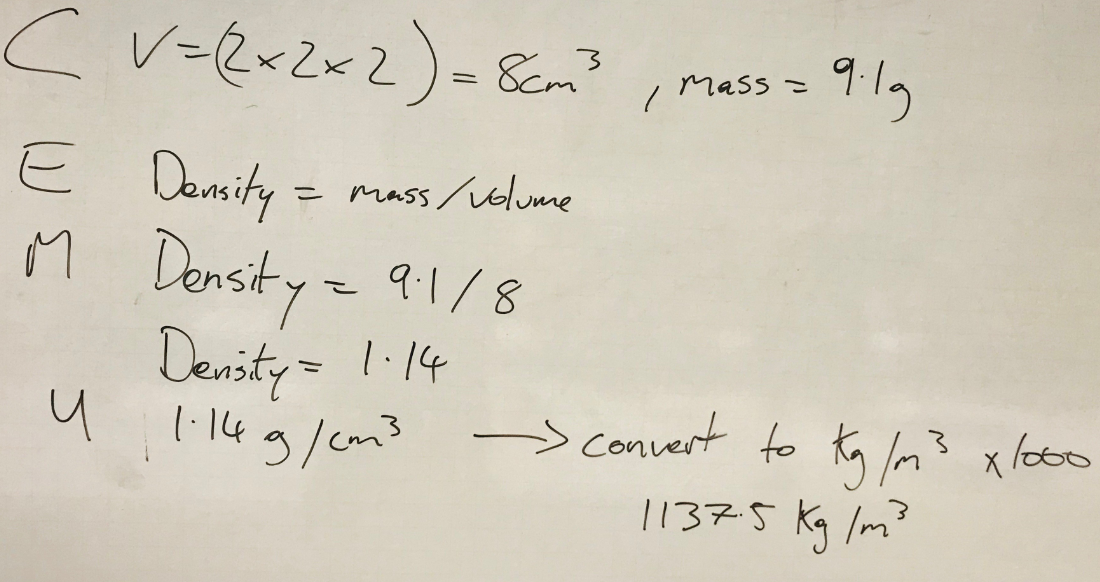 Calculate the density of a cube that has a mass of 9.1g
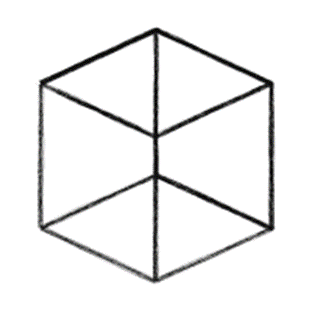 2cm
2cm
2cm
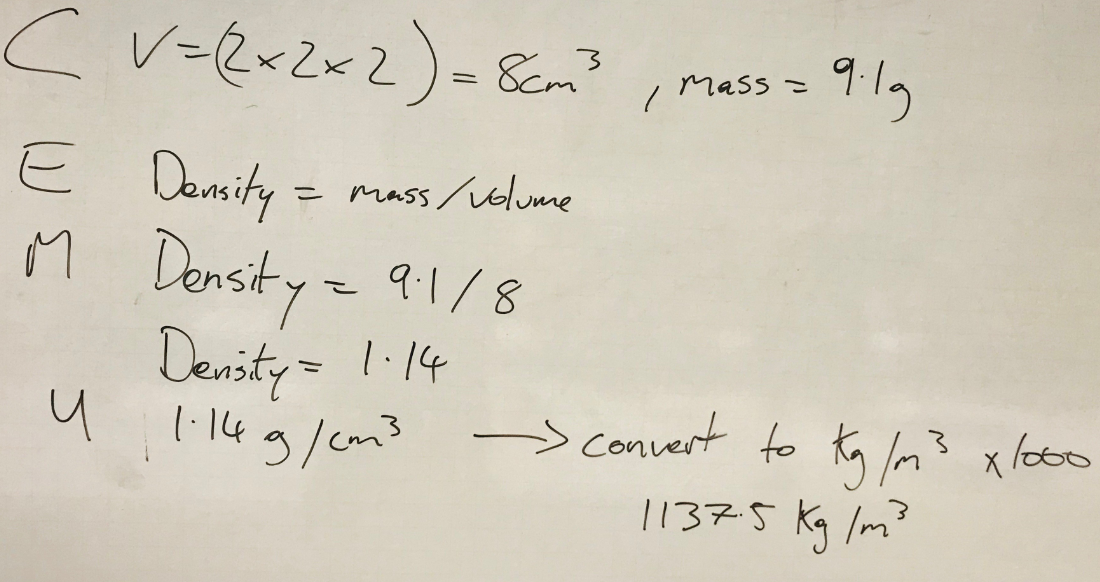 Calculate the density of a cube that has a mass of 9.1g
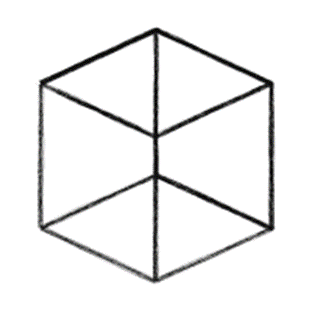 2cm
2cm
2cm
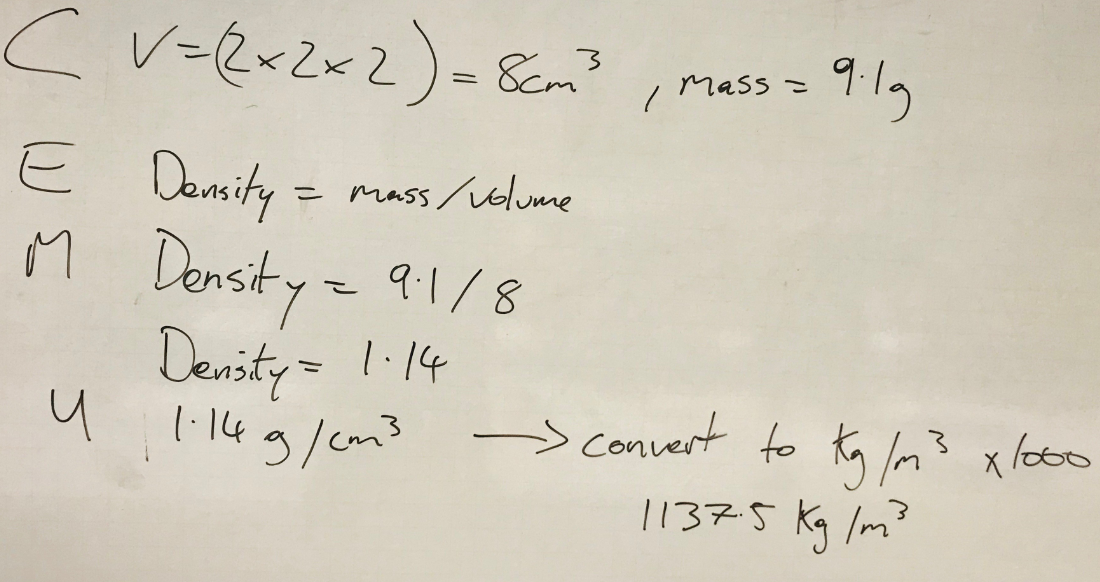 Challenge: Calculate the density of each material.
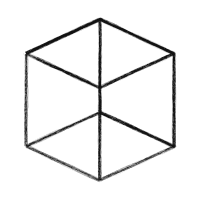 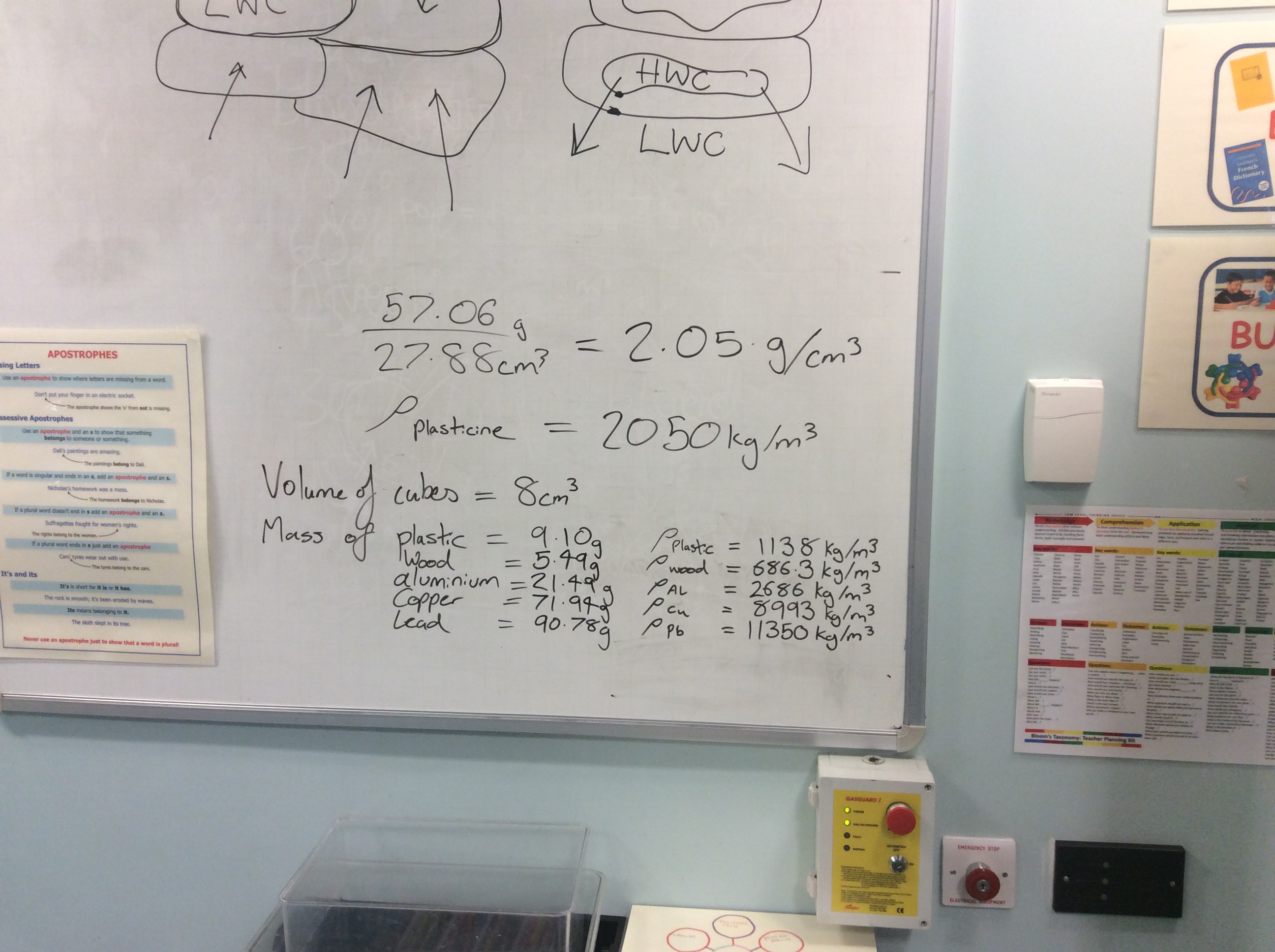 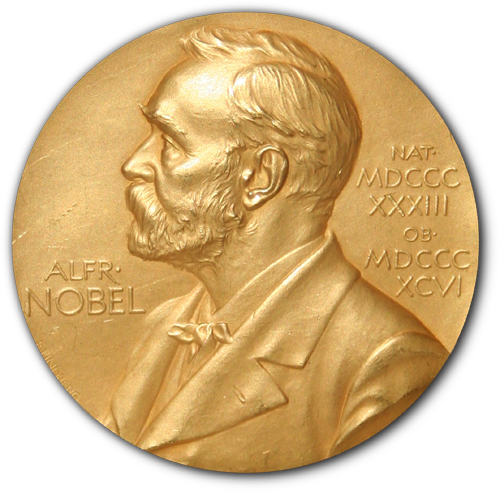 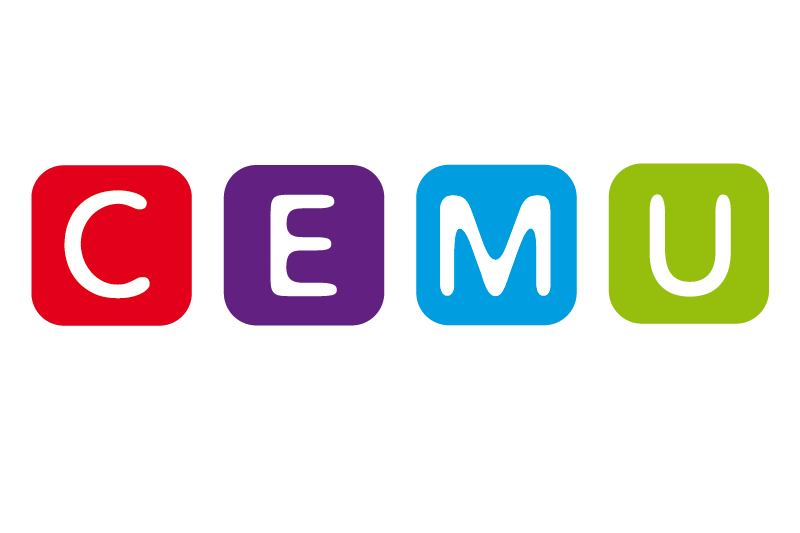 1g/cm3 = 1000kg/m3
[Speaker Notes: 5m – a cube, rulers, calcs on each table]
Challenge: Calculate the density of each material.
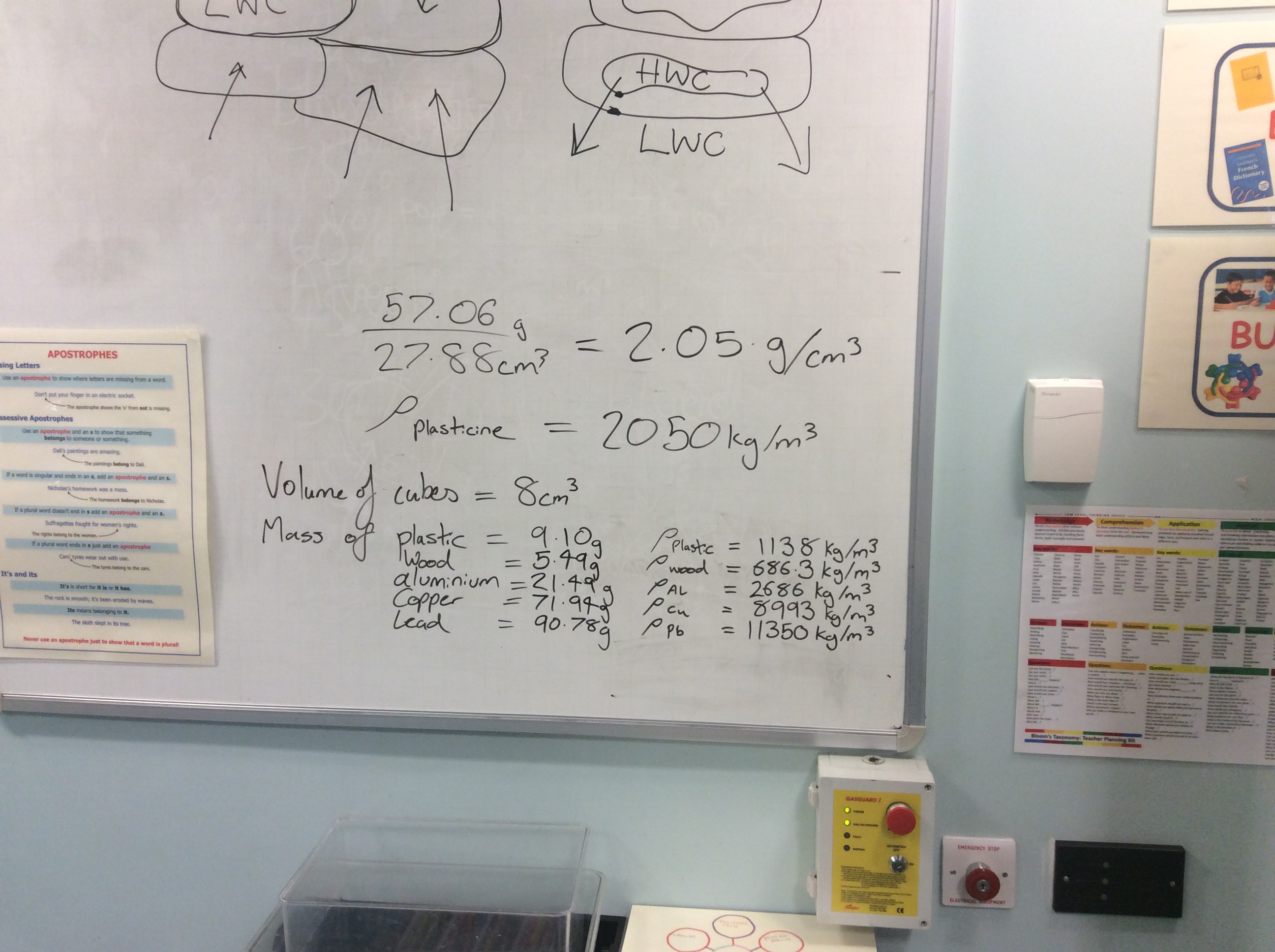 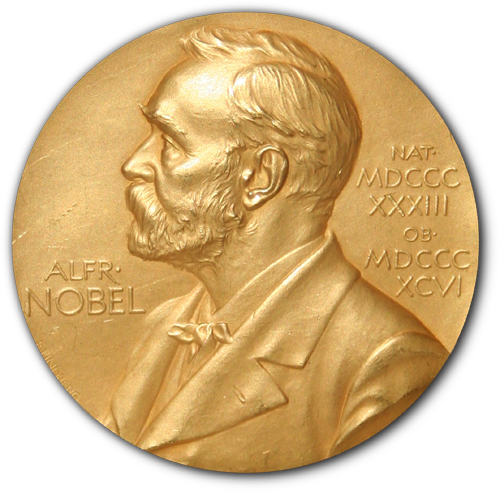 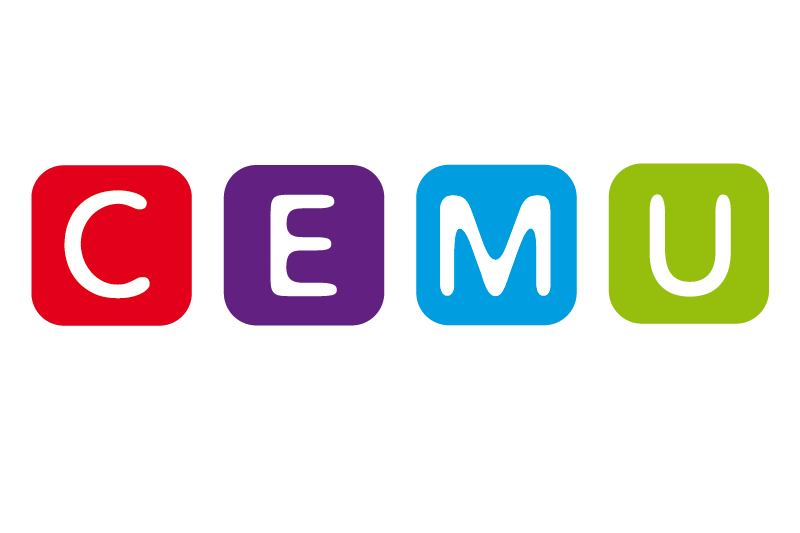 1g/cm3 = 1000kg/m3
[Speaker Notes: 2m – go through the answers, check understanding]
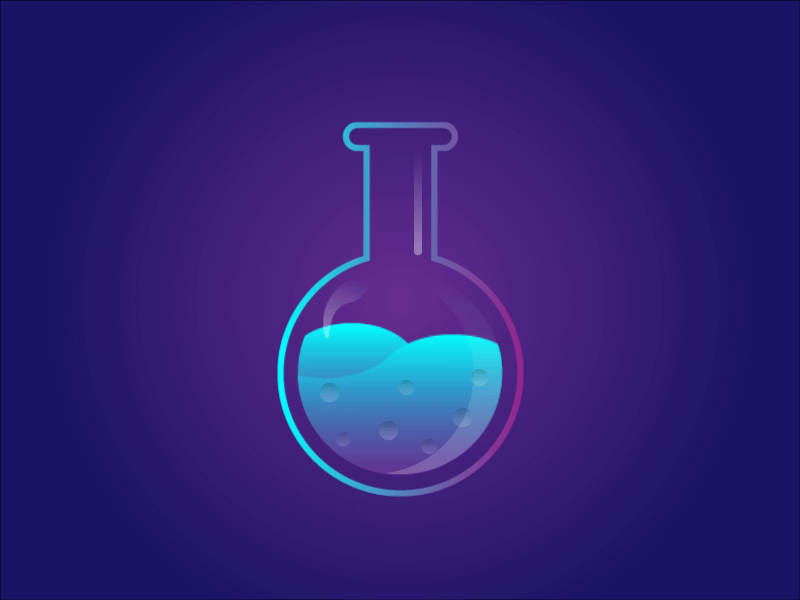 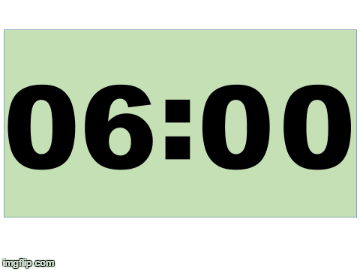 Worksheet
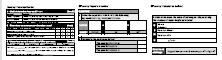 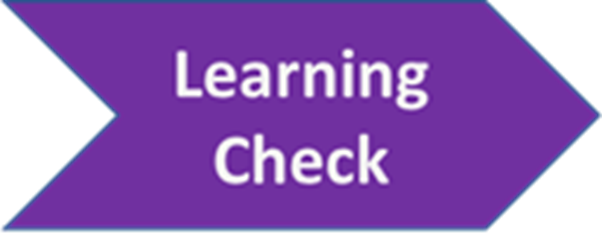 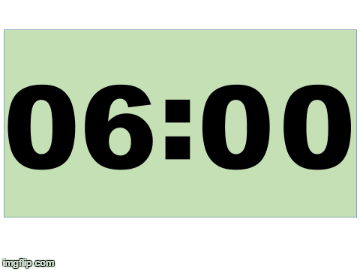 To succeed in this practical…
In groups of 2/3, calculate the density of plasticine

Give the answer in g/cm3 and kg/m3 

Write all steps and working out you do in your books

After 10m, each group will hold up their density value
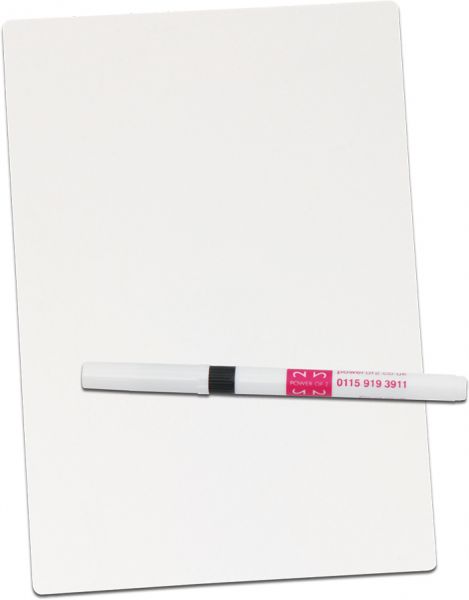 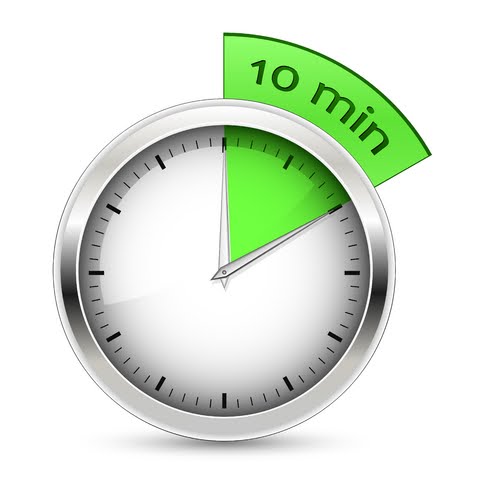 [Speaker Notes: 1m – whiteboards, green pens]
To succeed in this practical…
In groups of 2/3, calculate the density of plasticine

Give the answer in g/cm3 and kg/m3 

Write all steps and working out you do in your books

After 10m, each group will hold up their density value
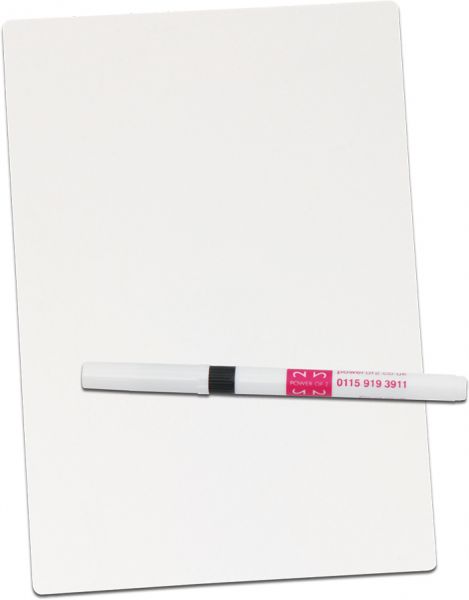 If you finish:
What did you use as the volume to work out the density of the plasticine?
What is Archimedes’ Principle?
Could we use another liquid other than water for this experiment to work?
Imagine we have magic plasticine whose density is less than the density of water. Could we still use Archimedes’ Principle?
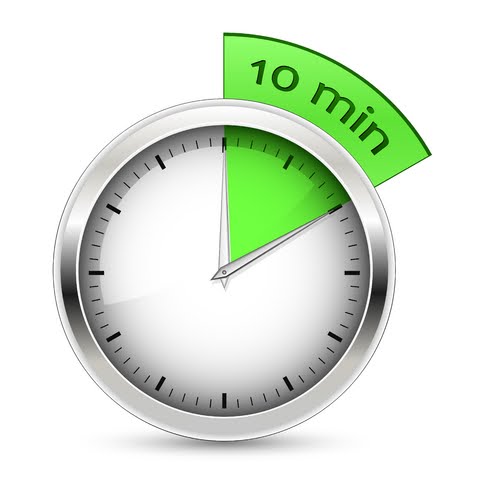 [Speaker Notes: 10m practical
5m discussion]
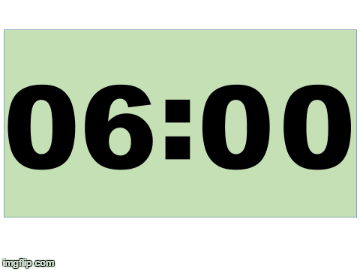 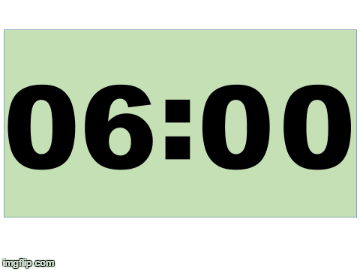 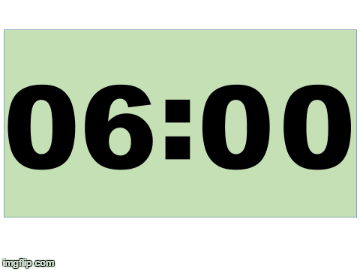